DRIFT II
EFEKTIVNÍ VELIKOST POPULACE
HW – nekonečná populace
 omezená velikost populace  
	  vyšší IBD (autozygotnost)	  zvyšující se rozptyl frekvencí alel mezi démy v čase	  fixace/extinkce alel
všechny tyto jevy nepřímo úměrné velikosti populace N
Použitím idealizované populace můžeme odvodit přesný kvantitativní vztah driftu a velikosti populace  Wrightův-Fisherův model
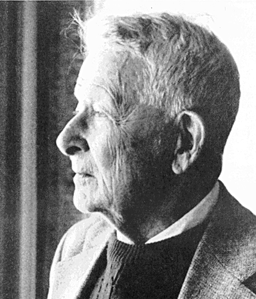 Wrightova-Fisherova populace:
diploidní, hermafrodit
velikost omezená, žádné fluktuace N
náhodné oplození
kompletní izolace (žádný tok genů)
diskrétní generace
žádná věková struktura
žádná selekce
rozptyl výběru gamet do další generace*) Poissonovo rozdělení

*) tj. každý jedinec může přispět    0, 1, 2, 3,… gametami
S. Wright
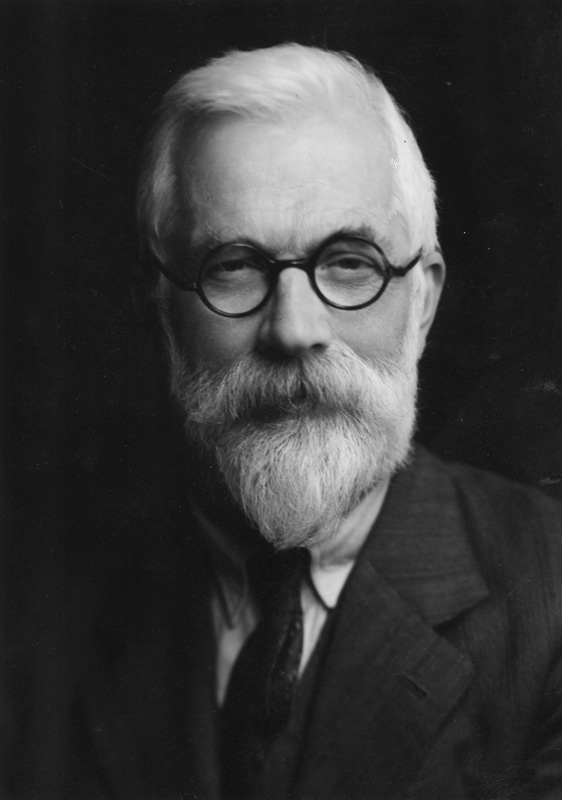 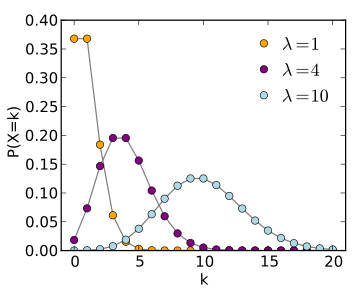 R.A. Fisher
Poissonovo rozdělení  biomické pro velký počet pokusů (n  ) a malou pravděpodobnost jevu (p  0)
(v praxi n  30; p  1/10, pak  = np)
např. mutace
Efektivní velikost populace Ne nám umožňuje měřit sílu driftu v
neideální populaci

Př.: Tristan da Cunha: porušení všech předpokladů W-F modelu	předpokládáme prům. F = 0 v zakladatelské generaci 	můžeme vypočítat prům. generační dobu a prům. F v každé gen.
Jak velké N potřebujeme použít pro idealizovanou populaci, abychomdostali stejné prům. F při stejných startovních podmínkách a po stejnémpočtu generací?
Výsledné N = Ne

Efektivní velikost populace = počet jedinců idealizované populace, kterávykazuje hodnotu dané populačně genetické veličiny*) rovnou hodnotětéto veličiny ve studované neidealizované populaci
*) zde buď zvýšení průměrné pravděpodobnosti autozygotnosti na autozomálním lokusu (NeF), nebo zvýšení rozptylu frekvencí alel přes generace/přes subpopulace (NeV)
Podobně jako u koeficientu inbreedingu neexistuje jediná efektivní velikost!!
Díky Ne můžeme měřit sílu driftu v reálných populacích, které můžou
porušovat různé předpoklady WF modelu v různé míře

Např. efekt zakladatele:
1) 20 gonochoristů (ne-hermafroditů) – 10 samic, 10 samců    jinak  W-F model
2) 25 jednodomých rostlin – 50 % samosprašnost, 50 % náhodné opylení    jinak  W-F model

Ve kterém případě je vliv driftu silnější?  Ne
Inbreedingová efektivní velikost NeF
Generace 0: F(0) = 0; velikost N  v každé generaci 2N gamet
Generace 1: žádná dvojice gamet nemůže být IBD (F(0) = 0), ale 	protože jde o hermafrodity (def. W-F), můžou pocházet od stejného	rodiče
Jaká je Pr., že 2 gamety pocházejí od stejného rodiče?	protože předpokládáme náhodné oplození, Pr = 1/(N)	jestliže došlo k samooplození, Pr. že obě alely totožné = ½
	 celková Pr (IBD v Gen.1) = 1/(N)  ½ = 1/(2N) = F(1)	tj. Prům. Pr. IBD se v 1. generaci zvýšila o 1/(2N)
Generace 2:
IBD v důsledku spojení gamet stejného prarodiče, vážená Pr., že tyto gamety už nejsou IBD díky autogamii
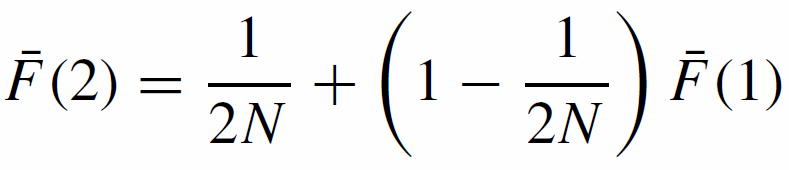 Pr. autogamie 
v Gen1
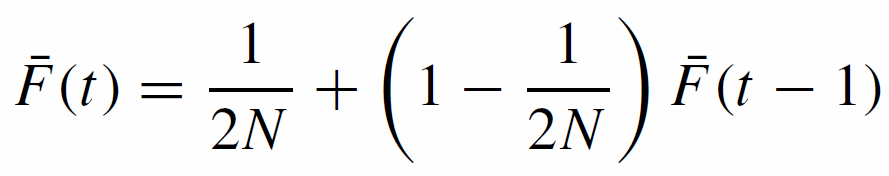 Generace t:

po několika matematických tricích:

a tedy
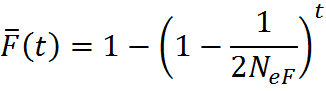 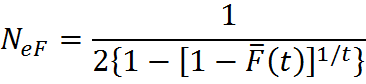 NeF závisí jen na prům. F a generačním čase t, nezávisí na N!
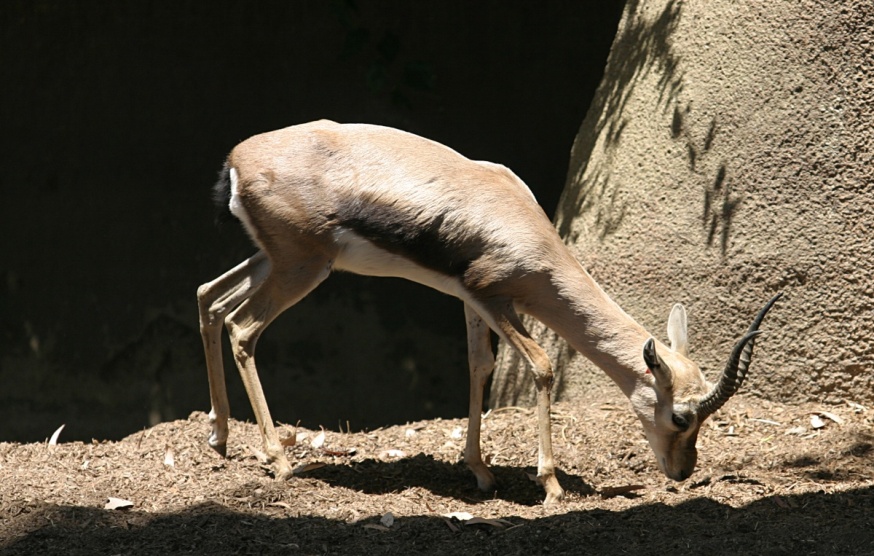 G. spekei, 1979, N = 19: 
F = 0,1283; prům. t = 1,7  NeF = 6,4 (NeF  1/3 N)
kdybychom ale vzali rodiče 19 jedinců z 1979 jakoreferenční generaci  NeF pro 15 potomků = 48,1 (NeF  2,5 N)
G. spekei, 1979, N = 19: 
F = 0,1283; prům. t = 1,7  NeF = 6,4 (NeF  1/3 N)
kdybychom ale vzali rodiče 19 jedinců z 1979 jakoreferenční generaci  NeF pro 15 potomků = 48,1 (NeF  2,5 N)
 v prvním případě NeF ukazuje rychlost akumulace inbreedingu 	po založení populace, ve druhém NeF kvantifikuje účinek nového – 	outbredního – chovného programu
problém v tom, že referenční generace 19 jedinců z definice definována jako F = 0
Efektivní velikost populace může být i vyšší než N (census population size)!

Pro stejnou populaci můžeme dostat velmi rozdílné efektivní velikosti v závislosti na volbě referenční populace!
Varianční efektivní velikost NeV
Genetický drift způsobuje 1) náhodné odchylky od frekvencí alel (p)	v předchozí generaci a 2) rozdíly v p mezi subpopulacemi  	obojí měřeno pomocí rozptylu (variance)

Idealizovaná populace: 1 lokus; alely A, a; velikost N, 	p = frekvence alely A, q = p – 1 (frekvence a); x = počet alel ve vzorku	sampling alel v souladu s binomickým rozdělením
protože drift nemá směr, očekávaná frekvence A v další generaci = p 
p = x/(2N)

Rozptyl alelových frekvencí =

v neidealizované populaci N  NeV
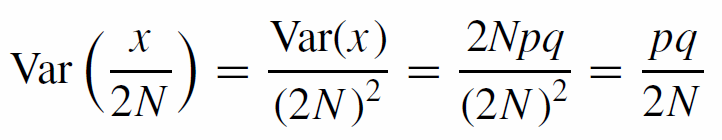 Rozptyl v čase roste  po t generacích:
s t    Var  Var(max) = pq
(= stav, kdy všechny alely buď fixovány, nebo ztraceny)
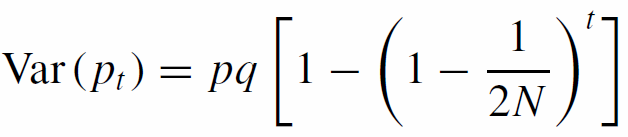 v neidealizované populaci N  NeV ; Var(pt)  t2


a varianční efektivní velikost
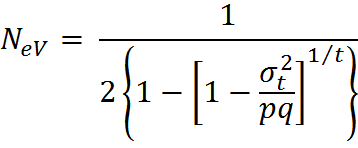 závisí pouze na Var, p, q a t, nezávisí na N!
= 1 - p
frekvence A v počáteční generaci
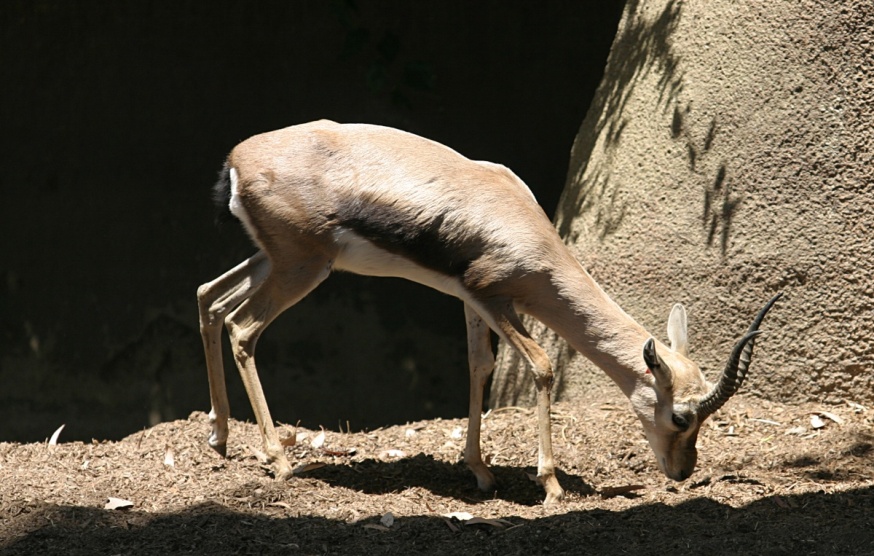 G. spekei, N = 15: 
rodiče 19 jedinců z 1979 jako referenční generace  NeV = 20,1 (NeF = 48,1  239 % NeV)
Inbreeding, drift a ztráta alelické diverzity:
Ani démový, ani rodokmenový inbreeding nemá přímý dopad na 	frekvence alel  sám o sobě ani nezrychluje, ani nezpomaluje	ztrátu genetické variability
V mnoha reálných, početně omezených populacích existuje negativní 	korelace mezi inbreedingem a variabilitou
 drift, ne inbreeding je skutečnou příčinou ztráty genetické variability
 inbreeding nezpůsobuje ztrátu alelické diverzity v malých populacích, 	její příčinou je samotné omezení velikosti populace
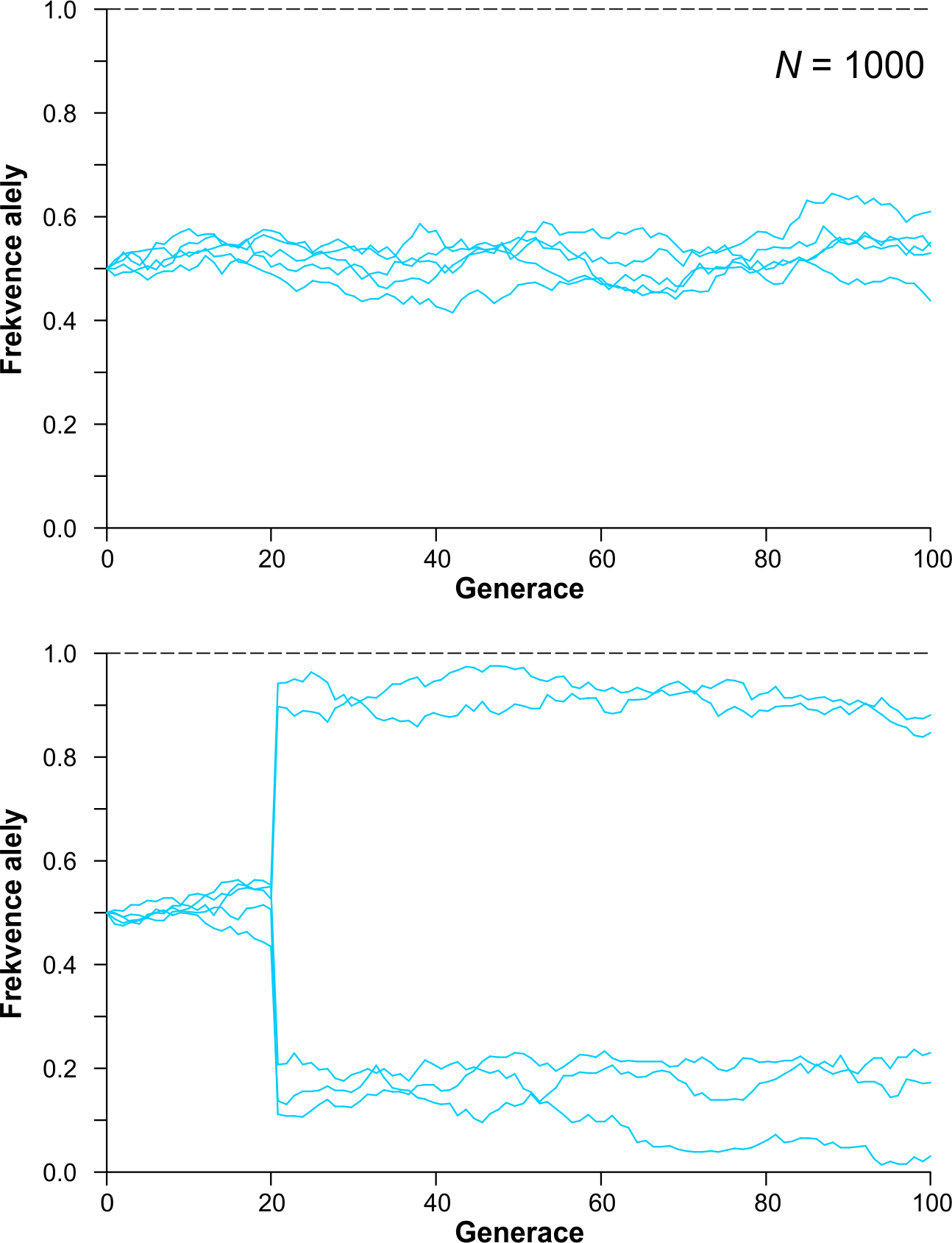 Srovnání NeF a NeV:

NeF je citlivá k počtu rodičů
NeV je citlivá k počtu potomků

Př.: redukce N ve 21. generaci	z 1000 na 4 	a zvýšení na 1000	ve 22. generaci:
NeF: gamety náhodně vybrány z 1000 rodičů  4 jedinci v gen. 21
pravděpodobnost, že dvě vybrané gamety od stejného rodiče = 1/1000
pravděpodobnost, že se tyto gamety účastnily samooplození a jsou	IBD = ½  prům. F ve 21. generaci = 1/2000  NeF = 1000 (N = 4)

NeV: vybráno pouze 8 gamet  p(21) = pq/8  NeV(21) = 4 (N = 4)
s rostoucím N se NeF zvětšuje
Ne a démový inbreeding FIS:
s rostoucím N se NeF moc nezvětšuje
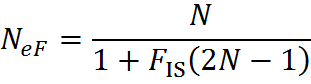 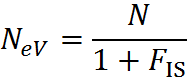 při FIS = 0 NeF = NeV
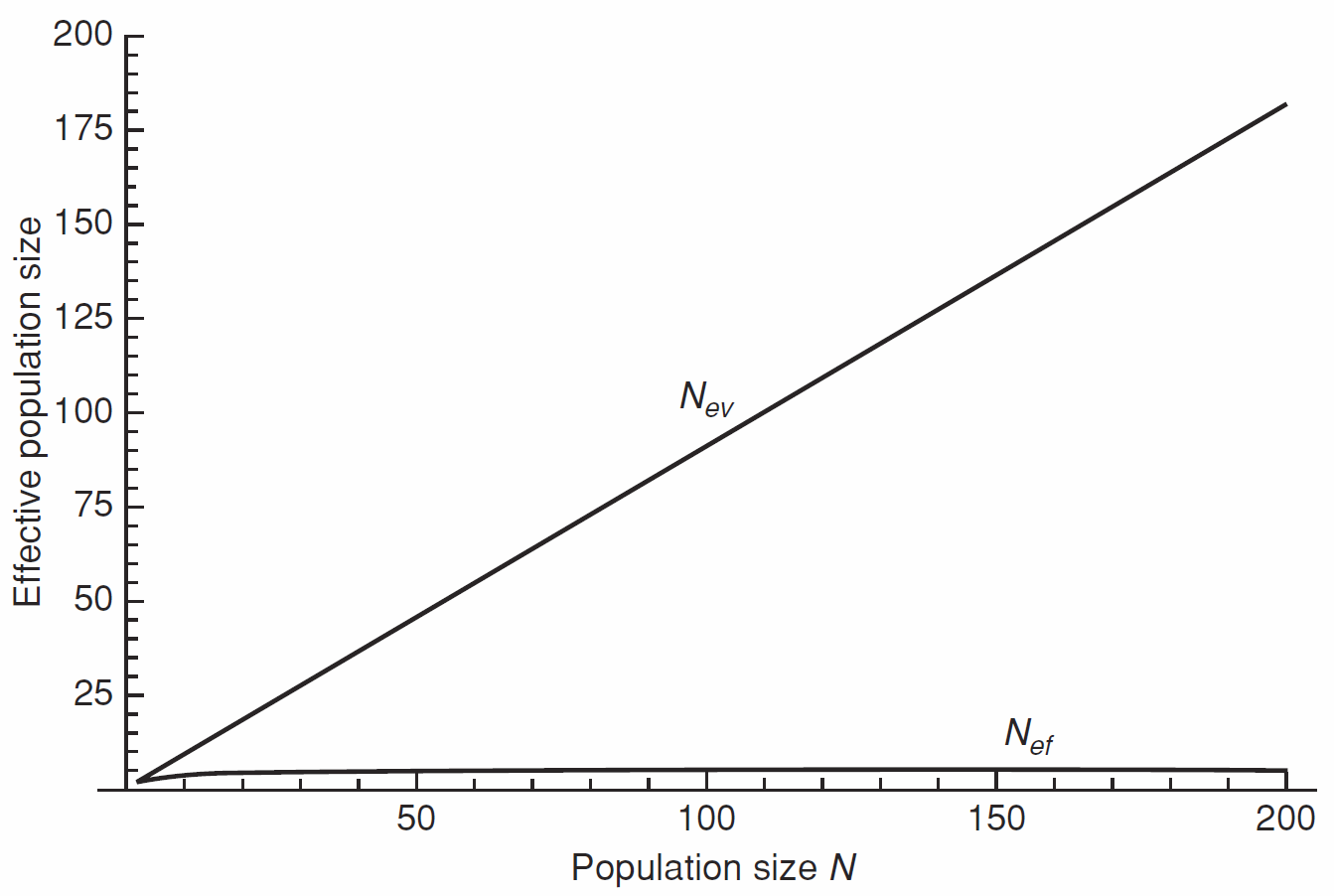 FIS = 0,1
s rostoucím N role driftu klesá  víceméně náhodné oplození
NeF = 5
Ne a růst/pokles N:
NeF závislá na změnách N, kdežto NeV prakticky vůbec
k  2  pokles N
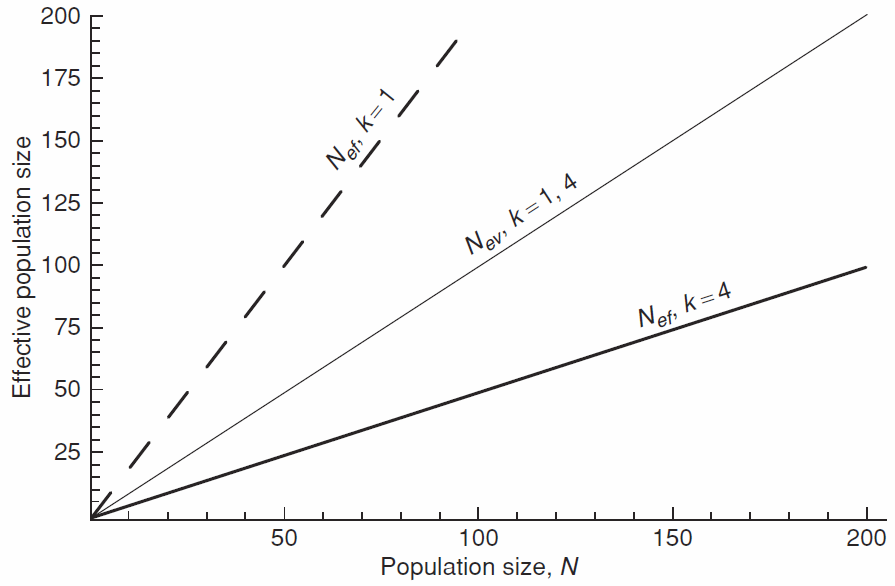 k  2  růst N
Ne a rozdíly v počtu potomků (rozpor s Poissonovým rozdělením):
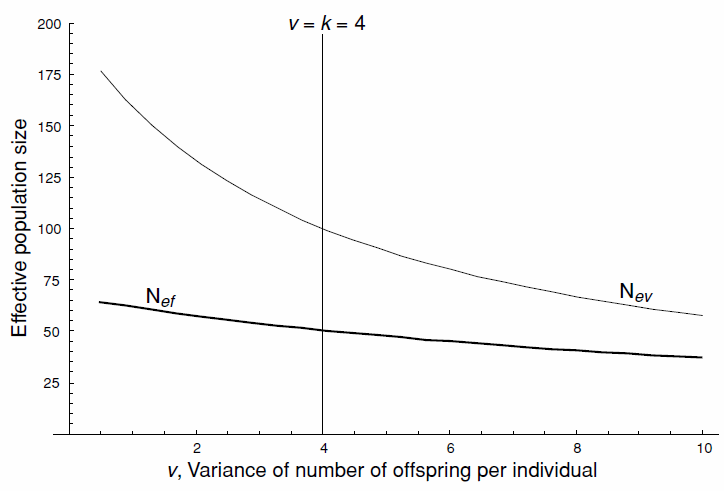 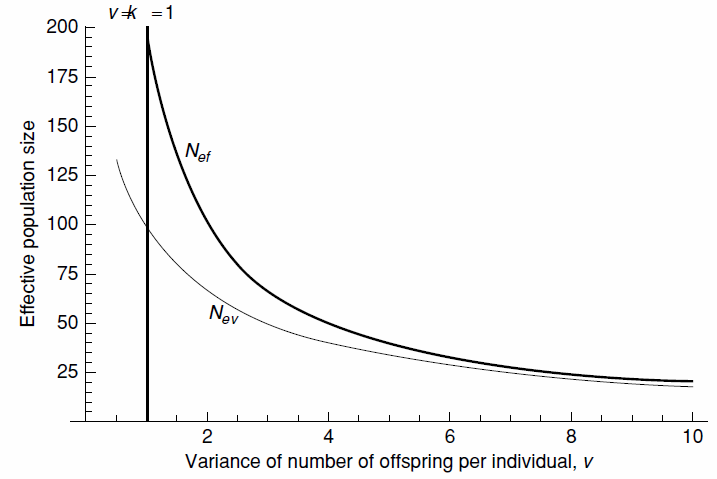 růst
úbytek
čím větší rozptyl počtu potomků, tím nižší NeF i NeV
pokud populace roste (k  2), NeV citlivější k rozptylu počtu potomků než NeF
 pokud populace klesá (k  2), NeV méně citlivá k rozptylu počtu potomků    než NeF
Každý genetický znak vyžaduje vlastní Ne
Pro geny na autozomech, pohlavních chromozomech a 	mtDNA existuje odlišná efektivní velikost populace:  autozomy:	    	Ne		nebo	4Ne
X, Z:			¾Ne	nebo 	3Ne
Y, W, mtDNA:	¼Ne	nebo 	1Ne
na rozdíl od NeV závislost na rodičovské generaci
Vliv kolísání populační velikosti:
harmonický průměr
průměr mnohem blíž nižší hodnotě!
efektivní velikost lze aproximovat jako harmonický průměr  velký vliv 	malých N!!
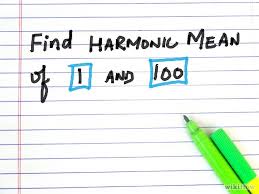 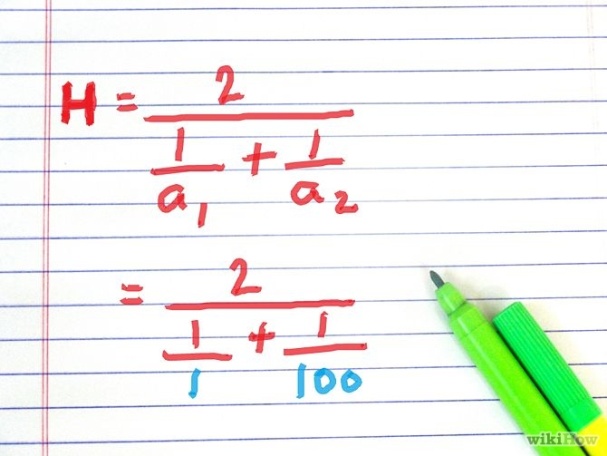 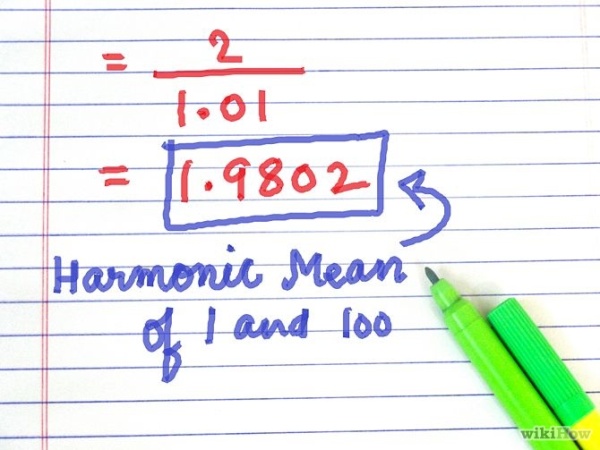 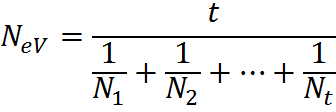 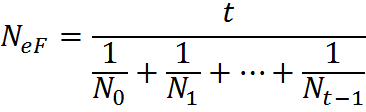 z uvedeného vztahu vyplývá, že pokud se v populaci bude rozmnožovat pouze jeden samec, bude Ne  4 bez ohledu na celkový počet jedinců
Vliv vychýleného poměru pohlaví:
předchozí výpočty a aproximace předpokládaly stejný počet samců a 	samic přispívajících svými geny do dalších generací
Nm = počet rozmnožujících se samců, Nf = počet samic
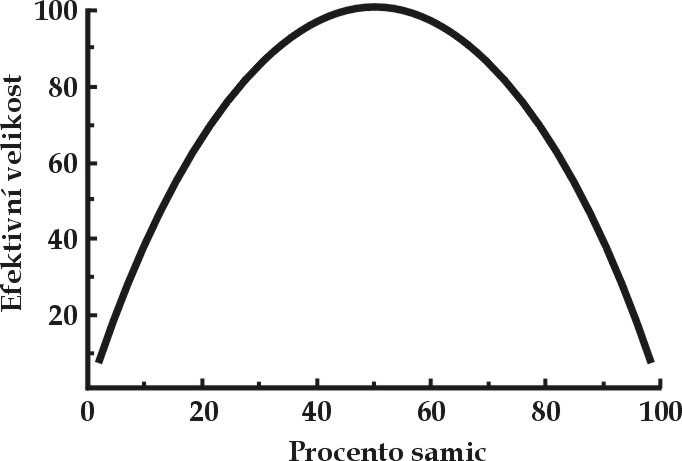 čím větší odchylky od vyrovnaného poměru pohlaví,
tím nižší Ne
vliv poměru pohlaví na Ne odlišný pro různé genetické znaky:
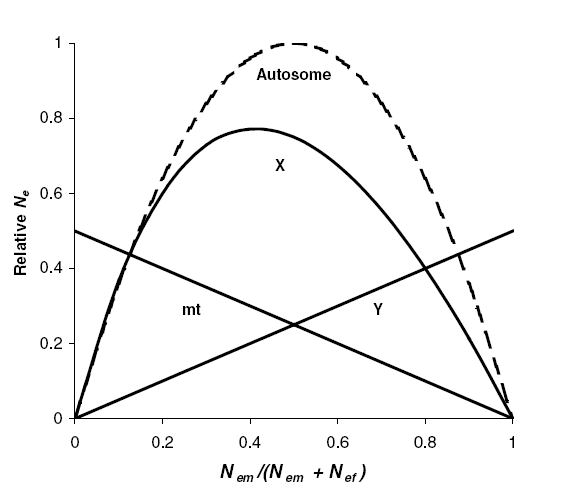 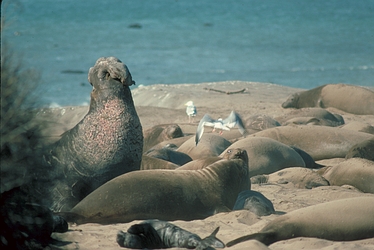 Vliv vychýleného poměru pohlaví:
Př.: rypouš sloní (Mirounga leonina): 
v harému poměr pohlaví 1:40
ale efektivní poměr 1:4-5 díky nevěrám a krátké době dominance samce (1-2 roky)
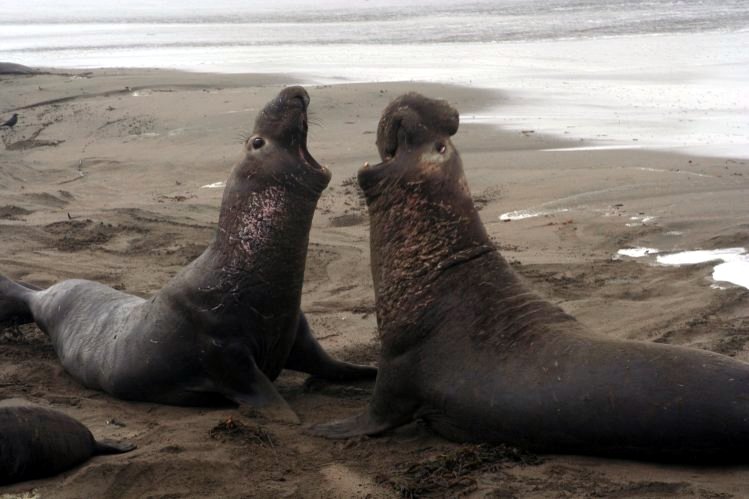 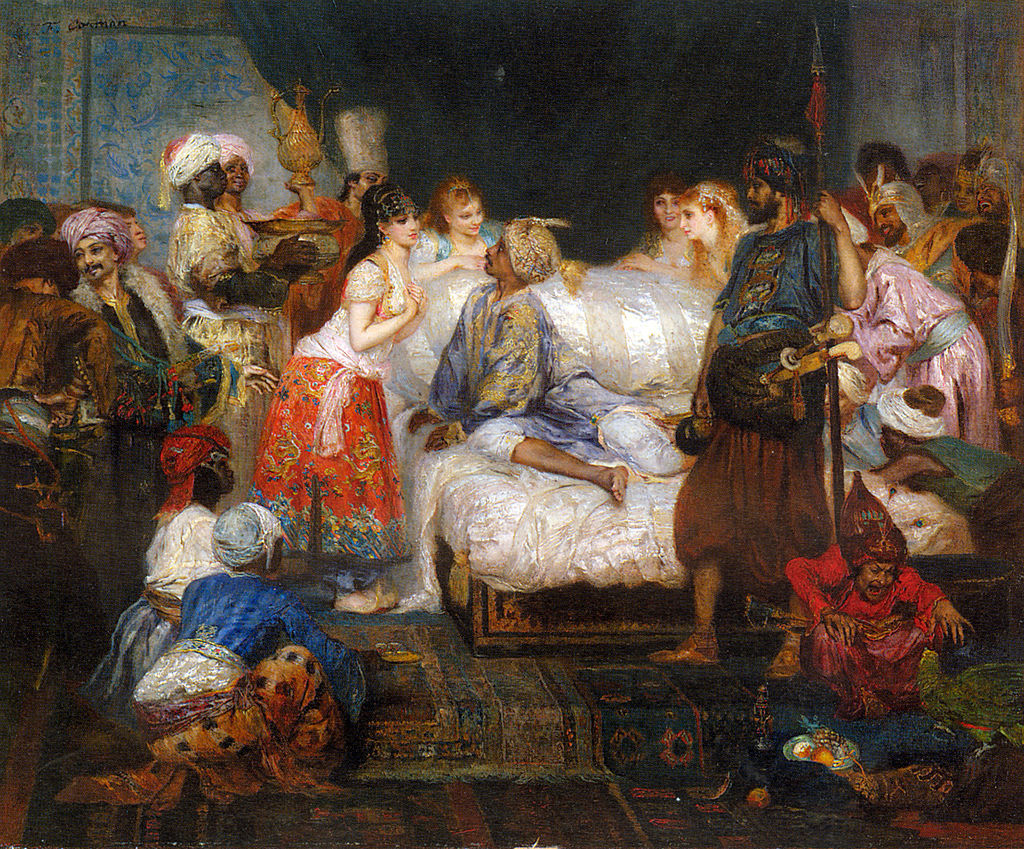 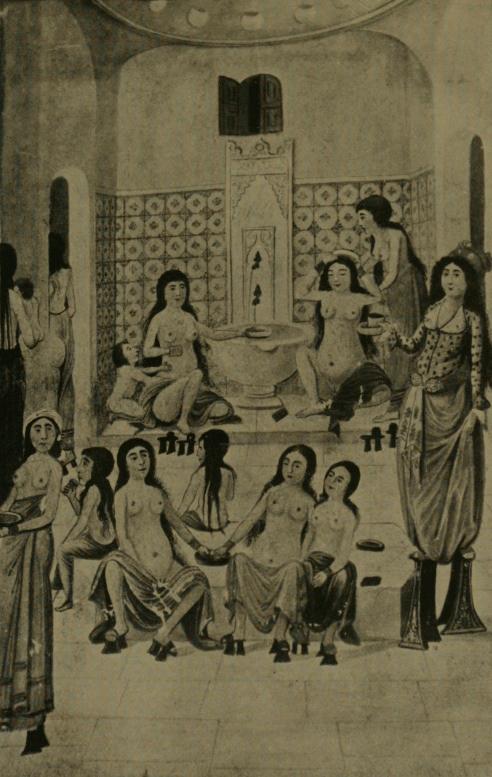 Geny pod selekcí:
Jestliže na gen působí selekce, je rozptyl v počtu potomků mezi jedinci 	v populaci vysoký (jedinci s výhodnou alelou zanechají více 	potomstva)
 Ne pro tento gen nižší než pro gen selektivně neutrální
Platí i pro části genů!
DRIFT V ROZDĚLENÉ POPULACI
Wahlundův efekt
AA
aa
aa
AA
aa
AA
AA
AA
aa
aa
aa
AA
aa
AA
aa
AA
absence
heterozygotů
Wahlundův efekt:

např. 2 stejně velké démy, p1 = 0,2, p2 = 0,7: 
	AA: (0,22 + 0,72)/2 = 0,265
	Aa: (2  0,2  0,8 + 2  0,7  0,3)/2 = 0,370
	aa: (0,82 + 0,32)/2 = 0,365
frekvence A v celkové populaci: (2  0,265 + 0,370)/2 = 0,45
 frekvence AA v celé populaci = 0,452 = 0,2025  0,370
Wahlundův efekt:

náhodné oplození, 1 lokus, A, aN, Ni, wi = Ni /N, pi
p = wi pi, i-tý dém: AA: pi2, Aa: 2piqi, aa: qi2
celková populace: AA: wi pi2, Aa: 2 wi pi qi, aa: wi qi2

rozptyl alelových frekvencí:
standardizovaný rozptyl:
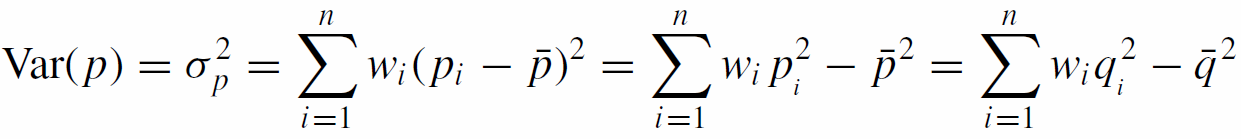 = GAA
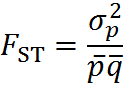 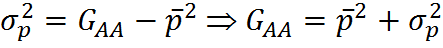 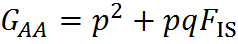 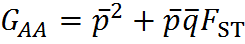 
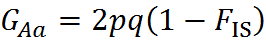 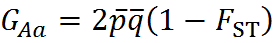 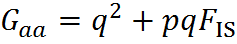 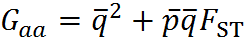 měří odchylku od HW způsobenou démovým inbreedingem
měří odchylku od HW způsobenou rozdělením populace
m = 0  nakonec náhodná fixace/extinkce ve všech démech 
	 maximální rozptyl frekvencí:

 FST lze chápat jako poměr skutečného rozptylu k teoretické maximální	   hodnotě:
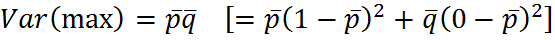 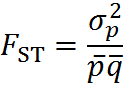 S. Wright: F-statistika
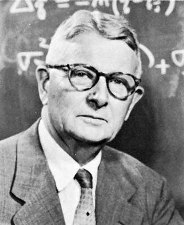 I
S
T
S. Wright
koeficienty FIS, FST, FIT
FST i FIS lze interpretovat různým způsobem, např.
FIS	= korelace mezi splývajícími gametami
	= vztah skutečné a očekávané heterozygotnosti v jediné	   nerozdělené populaci
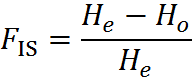 -1  FIS  +1
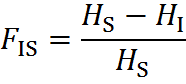 průměrná skutečná heterozygotnost v démech
průměrná očekávaná heterozygotnost v démech
FST	= Pr., že 2 alely náhodně vybrané z celkové populace (T) a 	   z lokální subpopulace (S) jsou stejné (identity by state, IBS):





	= odchylka od HW způsobenou rozdělením populace měřená	   pomocí rozptylu alelových frekvencí: 





	   nebo pomocí vztahu skutečné a očekávané heterozygotnosti:
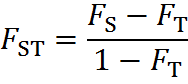 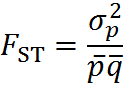 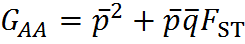 pokud populace rozdělena, skutečná heterozygotnost je nižší než teoretická
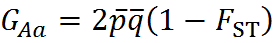 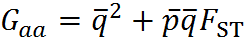 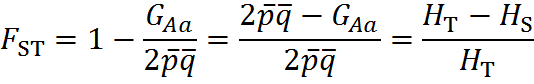 HT = očekávaná heterozygotnost v celkové populaci
HS = skutečná heterozygotnost v celkové populaci = průměrná HZ 	 v subpopulacích
0  FST  1
= fixační index
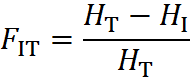 (1 – FIS) (1 – FST) = 1 – FIT
FST a koalescence …. příště!

v roce 1950 (původní Wrightův článek) pouze teoretické odvození	pro 2 alely na lokus
v 70. letech elektroforéza  první skutečně genetická data	Weir and Cockerham (1984): odvození pro více alel	 FST  , FIS  f, FIT  F



Odvození FST ze sekvencí DNA:

kde  = průměrný počet párových rozdílů mezi dvěma sekvencemi	vybranými ze stejné subpopulace (within), nebo 2 různých	subpopulací (between)
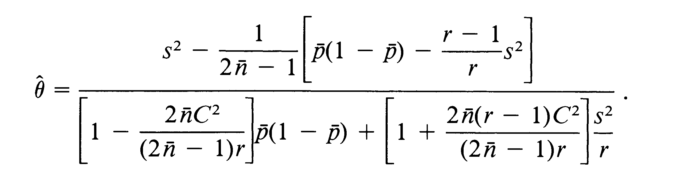 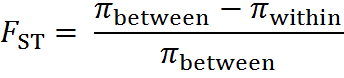 Rovnováha driftu a toku genů:
Lze odvodit na základě inbreedingové efektivní velikosti populace v čase t generací:




v neidealizované populaci za N dosadíme NeF
Jaká je pravděpodobnost autozygotnosti v důsledku driftu a současněplatí, že 2 náhodně vybrané gamety pocházejí ze stejného dému?
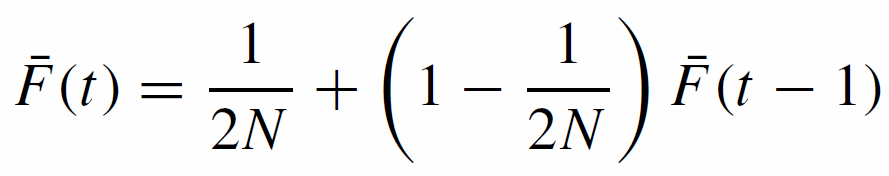 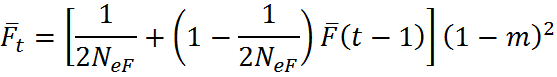 platí pro malá m 
(tj. m  m2, 
řádově  1/NeF)
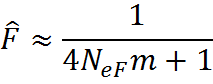 Je-li populace v rovnováze, platí:
Rovnováha driftu a toku genů:
Lze odvodit na základě ostrovního modelu toku genů:






protože platí                      ,



pak pro malá m:
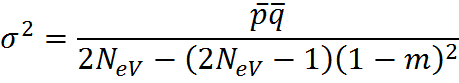 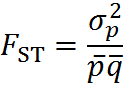 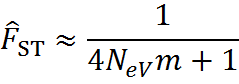 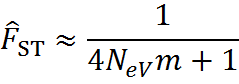 Z toho plyne, že:
když větší tok genů (m roste)  FST klesá (větší variabilita v démech 	a menší rozdíly mezi nimi)
když 1/Ne roste (větší drift)  FST roste (menší variabilita v démech	a větší rozdíly mezi nimi)
i malý tok genů  2 subpopulace se efektivně chovají jako jedna	evoluční linie
 Nem = 1 (tj. 1 efektivní*) migrant za generaci) představuje významné	rozhraní mezi relativním evolučním významem driftu a toku genů	 v průměru pouze jeden efektivní migrant za generaci stačí k tomu, 	aby tok genů převážil nad driftem a způsobil homogenizaci	subpopulací
*) tj. nezávisí na skutečném počtu migrantů, ale na lokální efektivní velikosti pop.
Vztah počtu migrantů a míry izolace subpopulací:
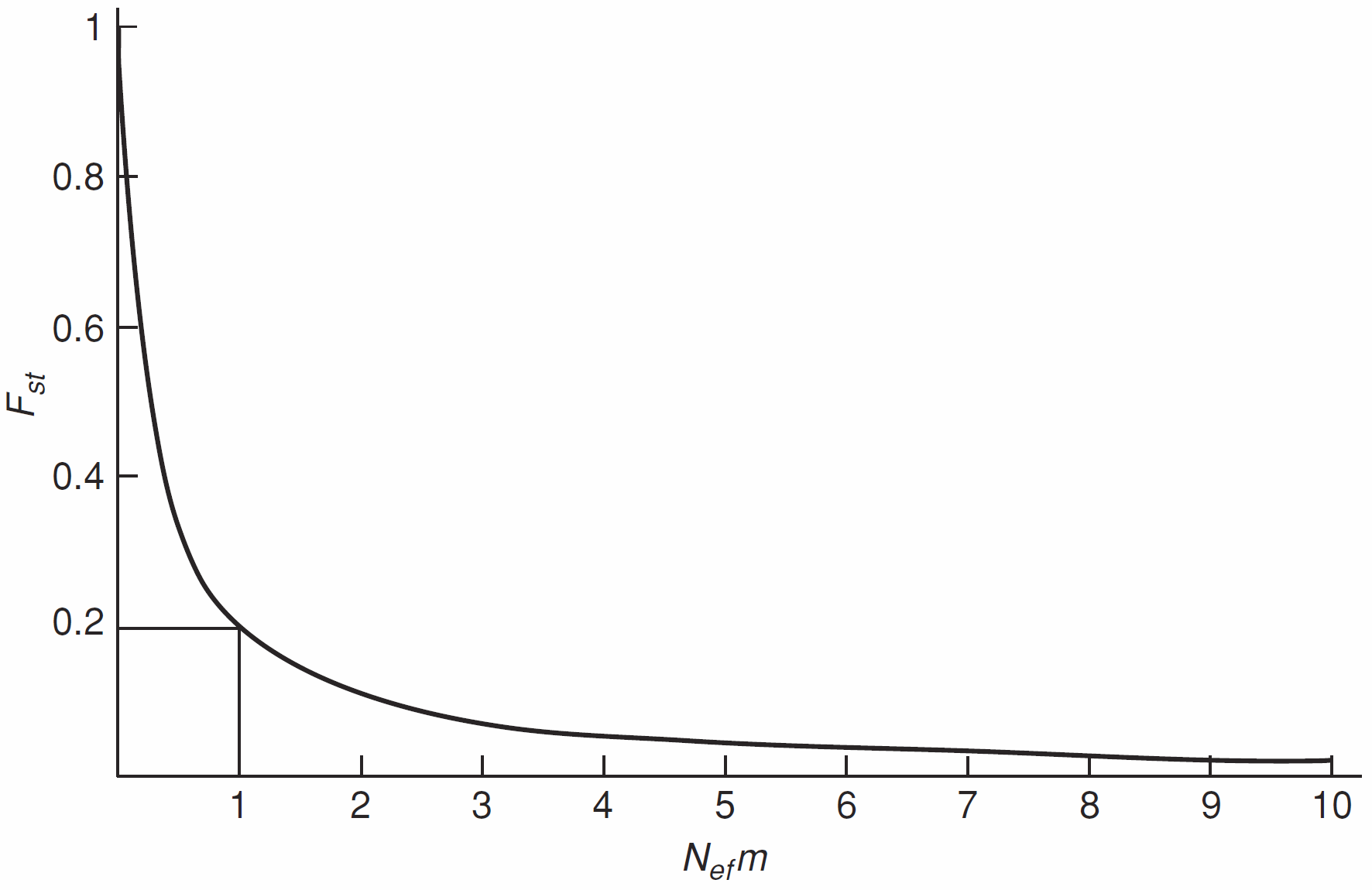 při NeFm  1
FST roste 
velmi rychle
při NeFm  1
FST klesá 
velmi pomalu
Míra homogenizace subpopulací nezávisí na migrační frekvenci, alena počtu migrantů
např. Nem = 1 znamená, že dvě subpopulace sdílejí 80 % genů přiN = 109 i při N = 100, ale m v prvním případě = 10-9, ve druhém 0,01
Naopak při stejném m můžeme očekávat různé evoluční dopady
např. m = 0,01  Ne = 109  FST  0; Ne = 100  FST = 0,2

FST představuje rovnováhu mezi driftem a tokem genů

velké populace: pomalá divergence  stačí i slabá migrace
malé populace: rychlá divergence  tok genů musí být silnější
Z uvedeného také plyne, že pokud známe pouze m nebo jen Ne, 	nemůžeme nic usuzovat o populační struktuře. I druh s velkou 	lokální velikostí populace může vykazovat extrémní populační 	subrozdělení a naopak
Př.: 	plž Rumina decollata – početný, ale malá disperze  	FST v Montpellier (zahrady kolem Boulevard des Arceaux) = 0,294





	
	naopak Mus musculus v Texasu – malé démy, ale větší disperze 	 FST = 0,021
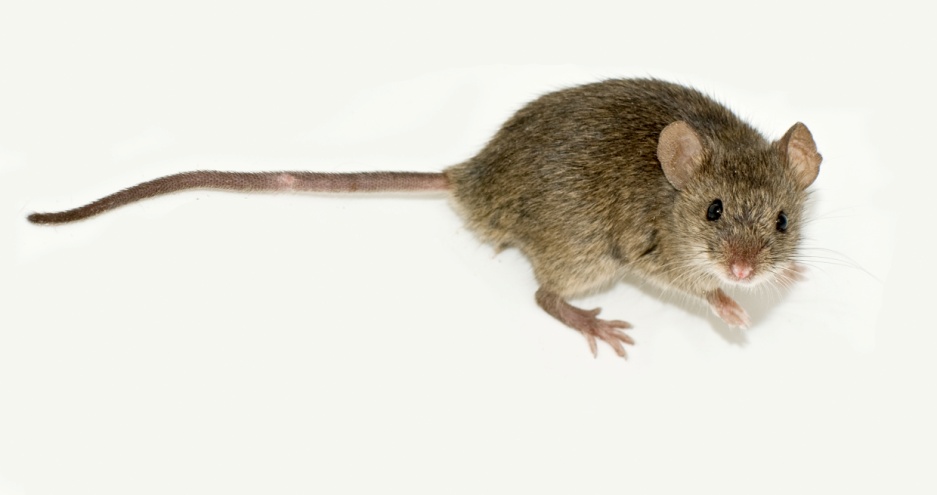 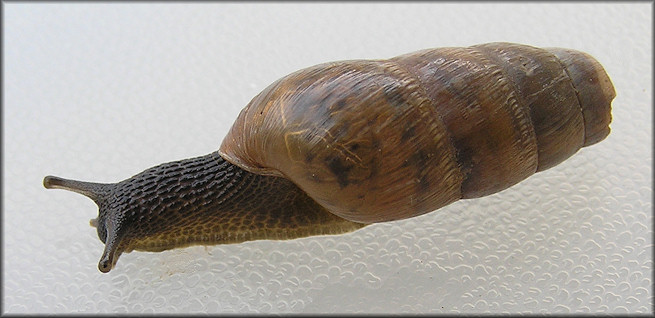 Rozsah genetického rozdělení populací závisí na rovnováze mezi driftem a tokem genů, 
ne na jednom či druhém mechanismu samotném!
FIS, FST a FIT na příkladu indiánů kmene Janomamo:


tabu incestu  FIS = -0,01

malé Ne  FST = 0,073

FIT = FST + FIS(1 – FST) =      = 0,073 – 0,01.0,927 = 0,064

 díky Wahlundově efektu a rozdělení populace v celém 	vzorku 	pozorujeme redukci heterozygotnosti, naznačující inbreeding,	přestože ve skutečnosti se Janomamové vyhýbají příbuzenským	svazkům
 
FIT směšuje lokální systém páření a rozdělení populace
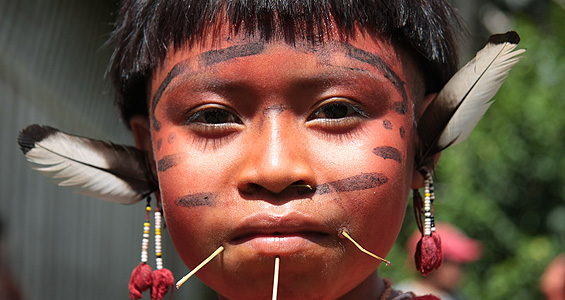 Vliv rozdělení populace na celkovou variabilitu - NeF:
pokud areál druhu fragmentován a mezi izoláty žádný tok genů,	bude celková NeF rovna lokální NeF 
 v této situaci se bude rodokmenový inbreeding akumulovat v důsledku	driftu rychlostí, která závisí na velikosti fragmentů, ne na celkové	populační velikosti druhu  důležité pro ochranu!
i když m  0, pořád bude platit NeF  N
nicméně i nepatrný tok genů vede k tomu, že celková NeF je o několik	řádů větší než celková NeF při úplné izolaci subpopulací!
Vliv rozdělení populace na celkovou variabilitu - NeV:

NeF s rostoucí izolací démů klesá  NeV má opačný trend:
celková NeV měří rozptyl frekvencí alel v důsledku driftu v populaci	jako celku, ne pro každou lokální subpopulaci
Wright (1943): idealizovaná populace složená z n démů o stejné	velikosti N  velikost celé populace = nN; tok genů = m	  pokud by populace byla panmiktická, NeV by bylo = nN
celková varianční efektivní velikost populace je:


tj. při FST = 0  NeV = počet jedinců v celé populaci
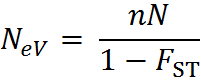 Vliv rozdělení populace na celkovou variabilitu - NeV:



ALE: při FST  0 (tj. 1 – FST  1) bude NeV  nN
To znamená, že v populaci rozdělené na subpopulace je 
celková NeV větší než počet jedinců N!! 

S tím, jak FST  1, NeV  , i když počet jedinců
v populaci je omezený!
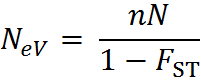 Podobně pro kontinuální populaci s omezeným tokem genů (isolationby distance) platí, že ztráta alelické variability v ní je nižší než v panmiktické populaci.

Jak je možné, že rozdělení populace zvyšuje F a současně snižuje	rychlost ztráty variability na úrovni celkové populace?

 S postupnou fixací alel v lokálních démech se zvyšuje autozygotnost	(tj. zvyšuje se NeF)

ALE protože v démech jsou náhodně fixovány různé alely, celková 	variabilita zůstává zachována; v okamžiku fixace už žádný drift 	nemůže působit  s fixací alel v dalších démech se celková rychlost 	ztráty variability v démech zpomaluje

 dilema pro ochranářskou praxi....
... dilema pro ochranářskou praxi:

prioritou zajistit tok genů mezi izoláty  zvýšení lokální NeF i NeV,
	zvýšení genetické variability a tím lokální adaptivní flexibility, redukce
	celkového rodokmenového inbreedingu a tím snížení rizika
	inbrední deprese

ALE: úkolem také dlouhodobě zachovávat vysokou míru variability
	v celé populaci (druhu) – toho ovšem nejsnáze dosáhneme
	fragmentováním populace na izoláty  trade-off

 otázka priorit
Rozdělení populací z hlediska sekvencí DNA – AMOVA:
Dosud 2 homologní geny 
 jsou nebo nejsou identické původem?
 jsou nebo nejsou heterozygotní?
 se sekvencemi je to složitější: např. 2 sekvence 10 kb se můžou 	lišit v 1 nukleotidu, nebo v 50 nukleotidech
 alternativy, např.: NST, KST 
ST = používá molekulární genetické distance místo heterozygotnosti

 analýza molekulárního rozptylu = AMOVA	(analysis of molecular variance)
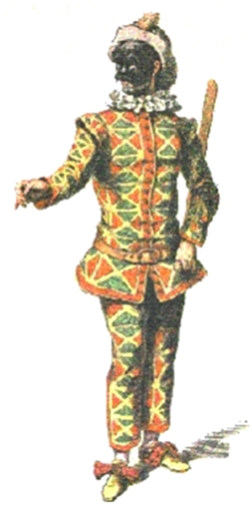 AMOVA (Excoffier et al. 1992): program Arlequin


2–4 hierarchické úrovně


variabilita v rámci jedince, variabilita mezi jedinci v populaci, 	mezi populacemi v rámci skupiny populací, 	variabilita mezi populacemi z různých skupin, celková variabilita






Pozor, někdy odlišná notace: SC  FIS; CT  FST; ST  FIT
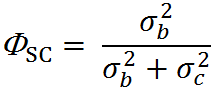 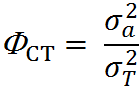 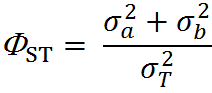 Populační struktura a různé typy dědičnosti:

haploidní systém: 


mtDNA, chr. Y:


chr. X při poměru pohlaví 1:1:
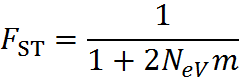 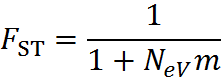 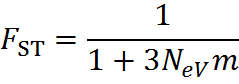 Model izolace s migrací:
program IM (Hey and Nielsen 2004) a IMa (Hey and Nielsen 2007)	... liší se způsobem odhadu parametrů
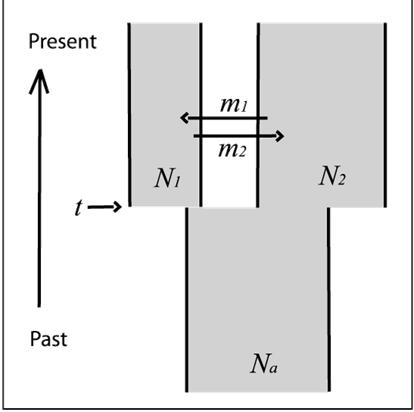 2 populace z 1 ancestrální
celkem 6 parametrů:Na, N1, N2 ... pop. velikostim1, m2 ... tok genůt ... čas rozdělení populace
Předpoklady IM a IMa modelu:

Historie populací reprezentována bifurkačním fylogenetickým stromem 	s kořenem
Topologie stromu je známa
Každá populace včetně ancestrální má konstantní velikost a je	v souladu s předpoklady Wrightova-Fisherova modelu
Tok genů jednosměrný nebo obousměrný
Nedošlo k toku genů mezi nestudovanými (unsampled) a studovanými	(sampled) populacemi (včetně ancestrální)
pro  3 populace celkem 15 parametrů
Extenze IMa modelu na  2 populaceHey (2010):

pro k = 3 populace 7 + 8 parametrů
počet migračních parametrů	rychle narůstá:



tj. pro k = 3  8
k = 4  18
k = 10 (maximální hodnota programu)  162	migračních parametrů
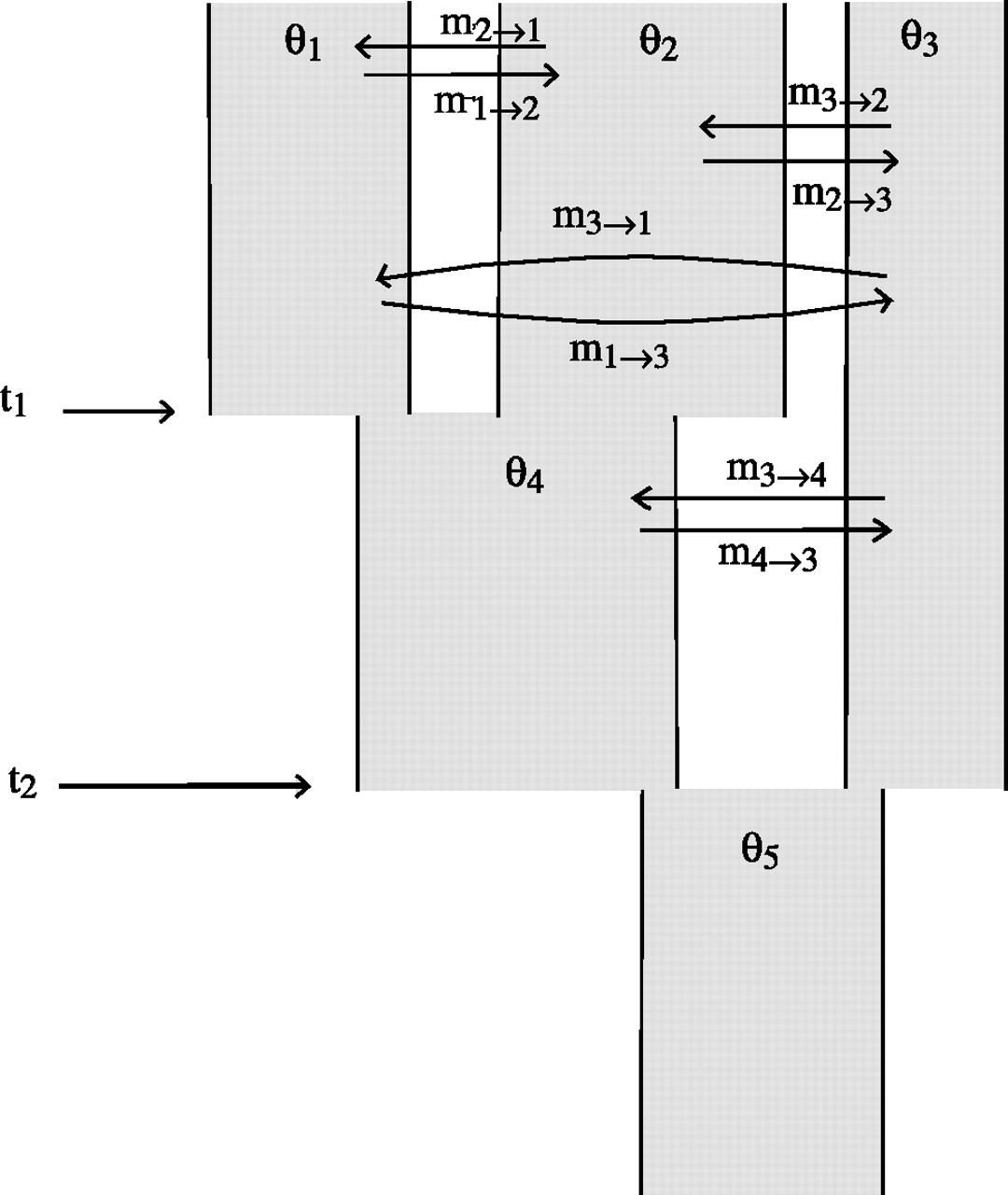 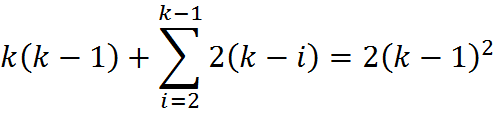 Hey J Mol Biol Evol (2010) 27:905-920
Pozor!!!

Všechny odhady populační struktury a toku genů jsou založeny	na předpokladu, že drift a tok genů jsou v rovnováze

Př. 1: populace recentně rozdělena na 2 velké subpopulace, mezi nimiž	žádná migrace (m = 0)  FST = 1 
 ve skutečnosti do dosažení rovnovážného stavu FST  1  chybně	bychom dospěli k závěru, že m  0, přestože ve skutečnosti	obě subpopulace zcela izolované! 
Př. 2: současná expanze areálu původně malé a homogenní populace 	 do dosažení rovnováhy budeme detekovat vysokou míru	toku genů bez ohledu na skutečné hodnoty m
Pozor!!!


Př. 3: recentní tok genů mezi dlouhodobě izolovanými démy  protože 	FST klesá pomalu, dočasně budeme detekovat větší m než ve 	skutečnosti
Z uvedeného plyne, že FST je účinným indikátoremtoku genů během evoluce pouze v případě, že populacejsou v rovnováze a nebyly ovlivněny recentními jevy!